Streamlining
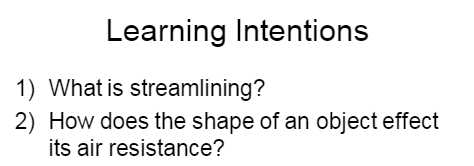 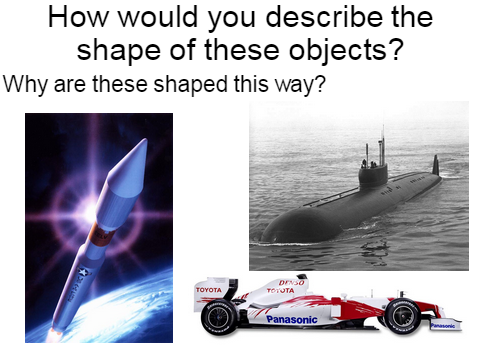 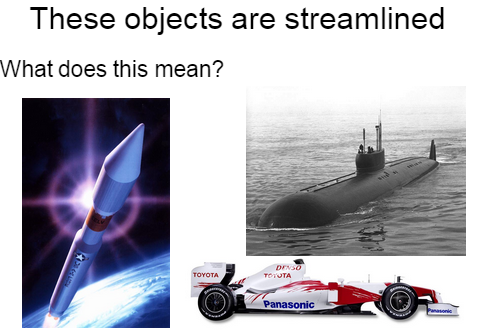 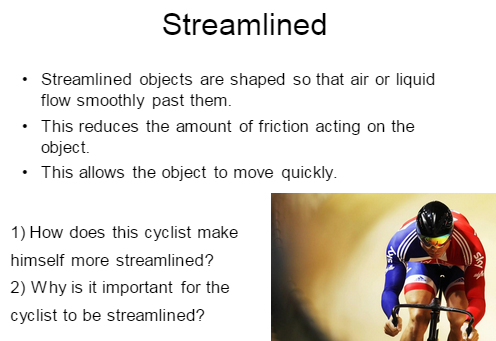 Drag
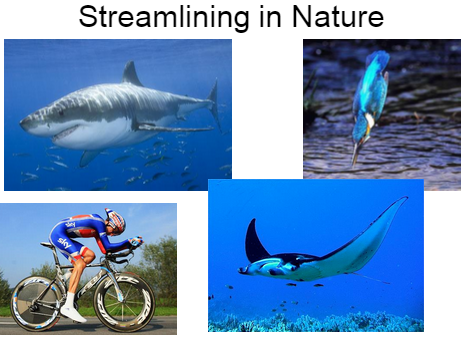 Man made vs. Living Things
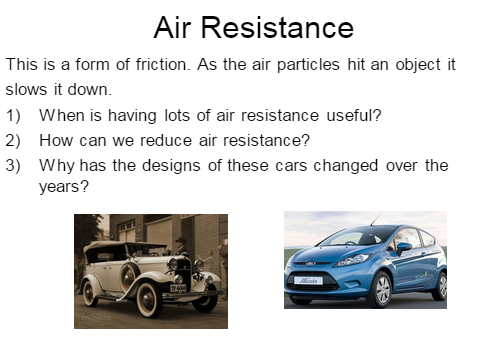 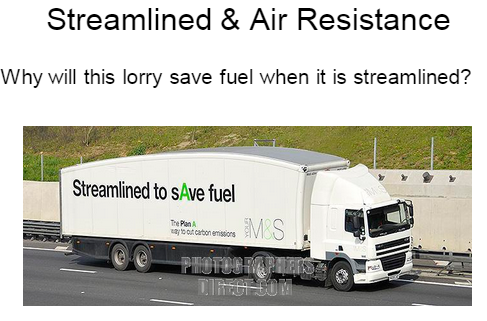 Testing Streamlining, Air Resistance, and Drag
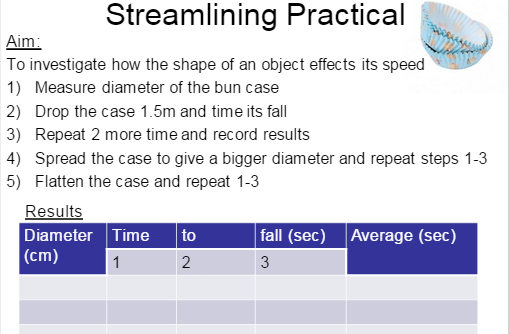 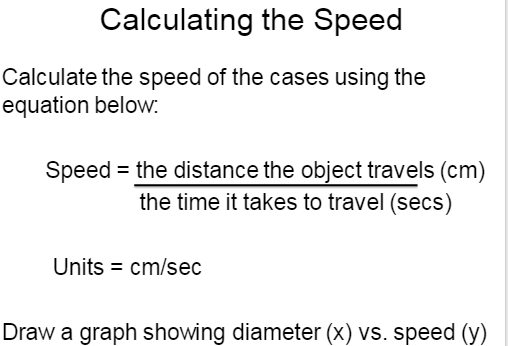 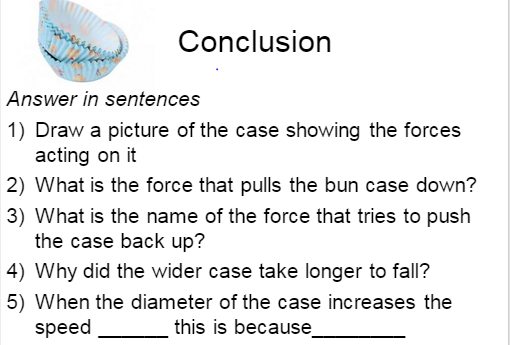 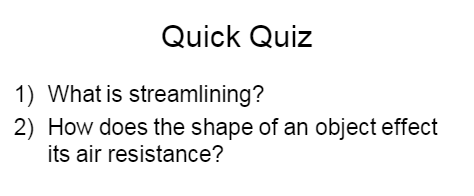